Le texte en bas à gauche (toujours en majuscule) est modifiable en fonction des structures organisatrices. La liste des exemples n’est pas exhaustive. Vous pouvez sans autre copier-coller un bloc texte à 2 ou 3 niveaux sur le poster de votre choix.
Merci de respecter les polices de caractères utilisées pour la faculté (Arial Black) et  l’unité/département/section (Arial).
Voir les explications concernant les posters, affiches et flyers.

http://www.unige.ch/presse/charte/pdf/Exemples_affiches.pdf

Les couleurs des bandeaux peuvent sembler fausses à l’écran, mais lors de l’impression elles sont très proches des couleurs facultaires pantone.
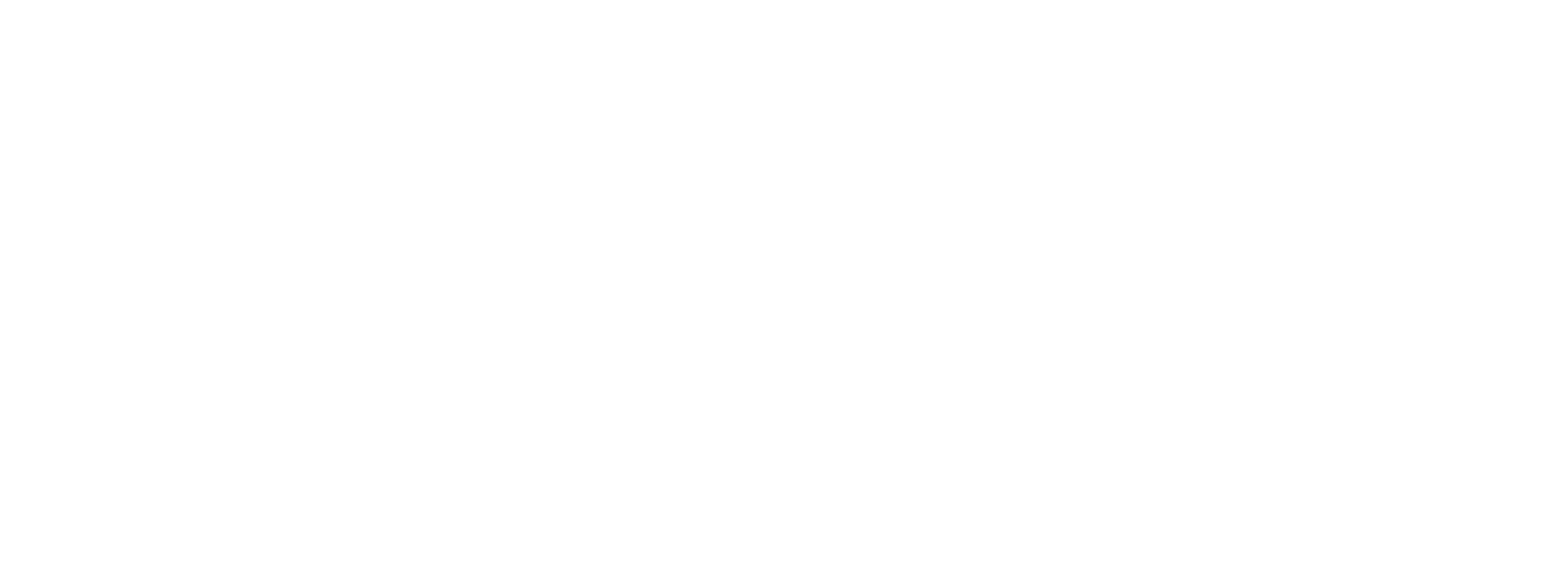 MAISON DE L’HISTOIRE
Le texte en bas à gauche (toujours en majuscule) est modifiable en fonction des structures organisatrices. La liste des exemples n’est pas exhaustive. Vous pouvez sans autre copier-coller un bloc texte à 2 ou 3 niveaux sur le poster de votre choix.
Merci de respecter les polices de caractères utilisées pour la faculté (Arial Black) et  l’unité/département/section (Arial).
Voir les explications concernant les posters, affiches et flyers.

http://www.unige.ch/presse/charte/pdf/Exemples_affiches.pdf

Les couleurs des bandeaux peuvent sembler fausses à l’écran, mais lors de l’impression elles sont très proches des couleurs facultaires pantone.
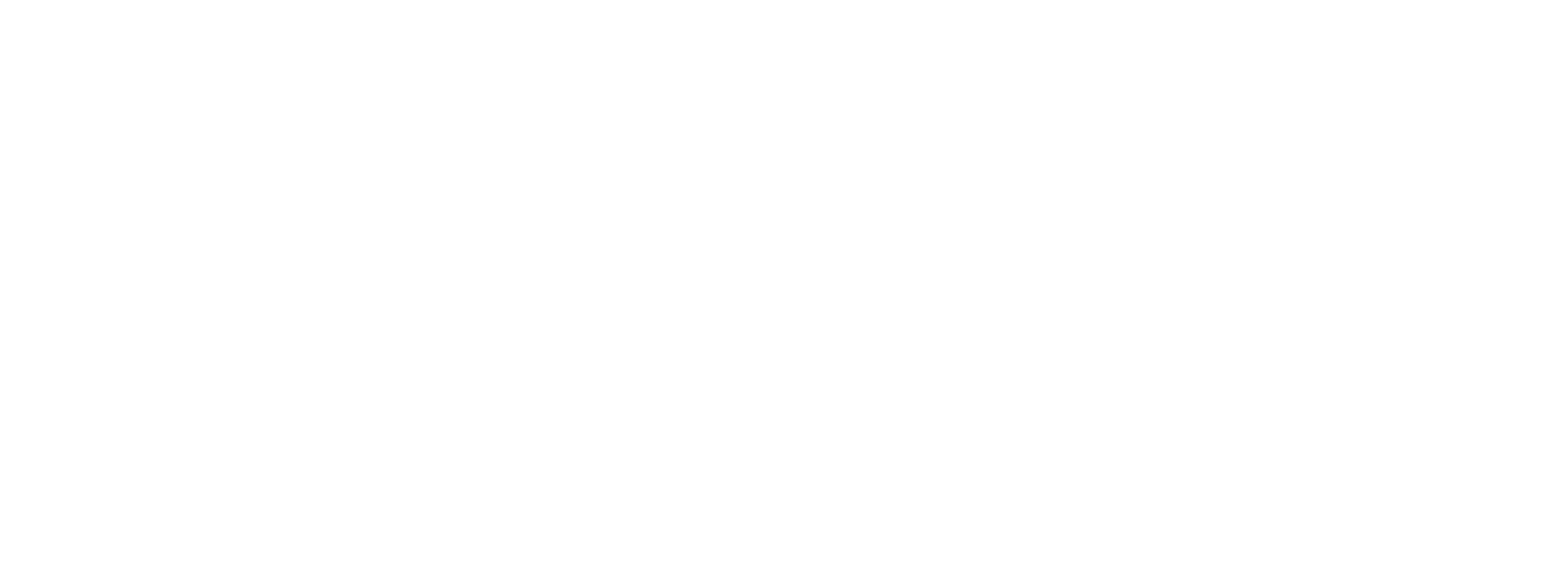 SANTÉ AU TRAVAIL, ENVIRONNEMENT, PRÉVENTION, SÉCURITÉ
Le texte en bas à gauche (toujours en majuscule) est modifiable en fonction des structures organisatrices. La liste des exemples n’est pas exhaustive. Vous pouvez sans autre copier-coller un bloc texte à 2 ou 3 niveaux sur le poster de votre choix.
Merci de respecter les polices de caractères utilisées pour la faculté (Arial Black) et  l’unité/département/section (Arial).
Voir les explications concernant les posters, affiches et flyers.

http://www.unige.ch/presse/charte/pdf/Exemples_affiches.pdf

Les couleurs des bandeaux peuvent sembler fausses à l’écran, mais lors de l’impression elles sont très proches des couleurs facultaires pantone.
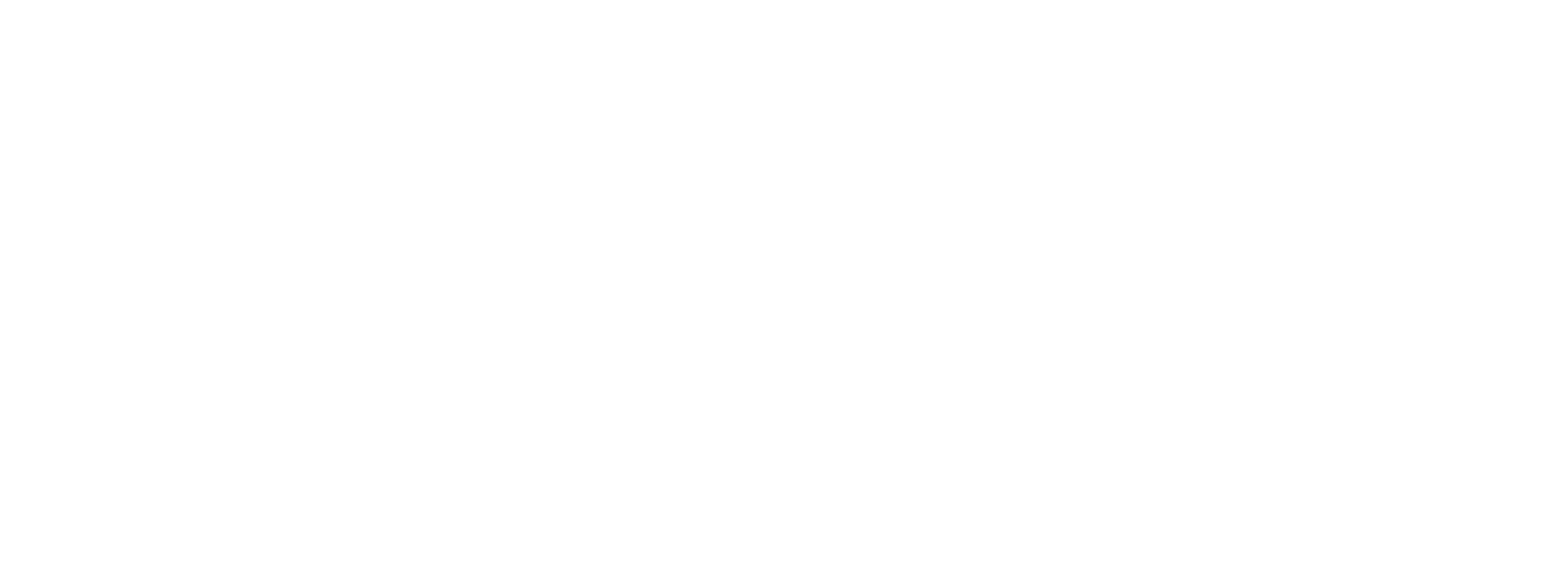 FACULTÉ DES SCIENCES
Le texte en bas à gauche (toujours en majuscule) est modifiable en fonction des structures organisatrices. La liste des exemples n’est pas exhaustive. Vous pouvez sans autre copier-coller un bloc texte à 2 ou 3 niveaux sur le poster de votre choix.
Merci de respecter les polices de caractères utilisées pour la faculté (Arial Black) et  l’unité/département/section (Arial).
Voir les explications concernant les posters, affiches et flyers.

http://www.unige.ch/presse/charte/pdf/Exemples_affiches.pdf

Les couleurs des bandeaux peuvent sembler fausses à l’écran, mais lors de l’impression elles sont très proches des couleurs facultaires pantone.
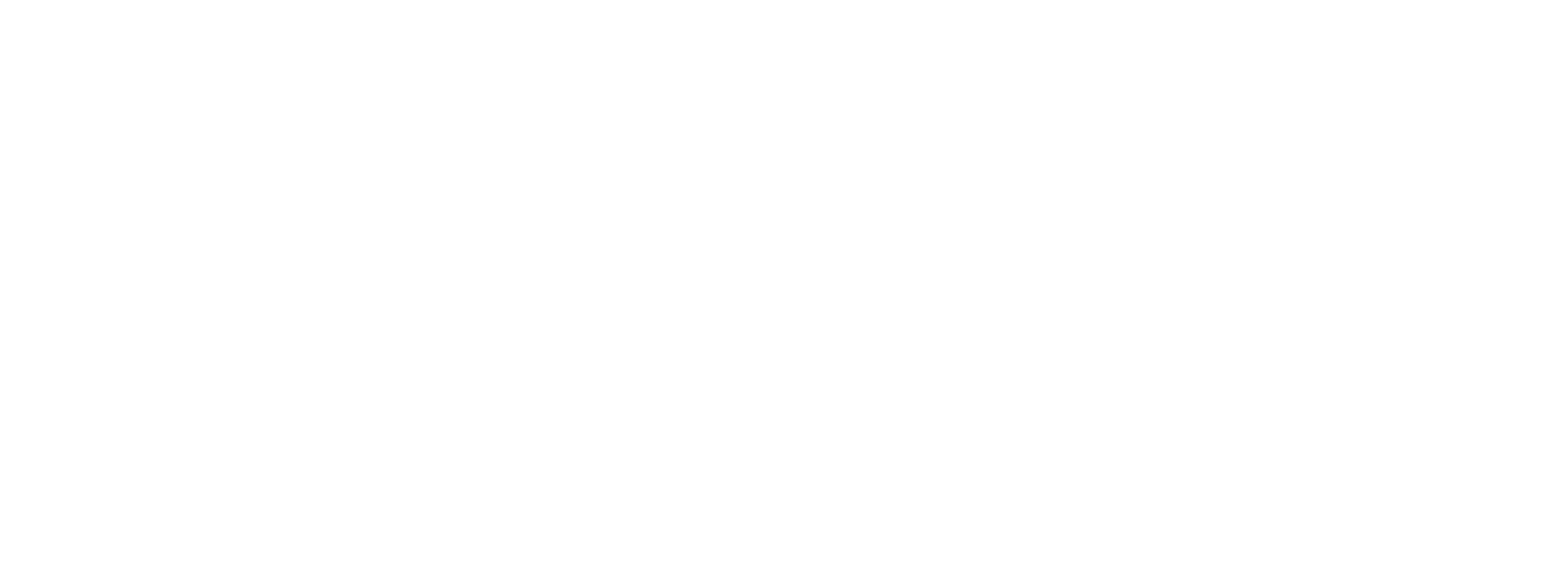 FACULTÉ DE MÉDECINE
Le texte en bas à gauche (toujours en majuscule) est modifiable en fonction des structures organisatrices. La liste des exemples n’est pas exhaustive. Vous pouvez sans autre copier-coller un bloc texte à 2 ou 3 niveaux sur le poster de votre choix.
Merci de respecter les polices de caractères utilisées pour la faculté (Arial Black) et  l’unité/département/section (Arial).
Voir les explications concernant les posters, affiches et flyers.

http://www.unige.ch/presse/charte/pdf/Exemples_affiches.pdf

Les couleurs des bandeaux peuvent sembler fausses à l’écran, mais lors de l’impression elles sont très proches des couleurs facultaires pantone.
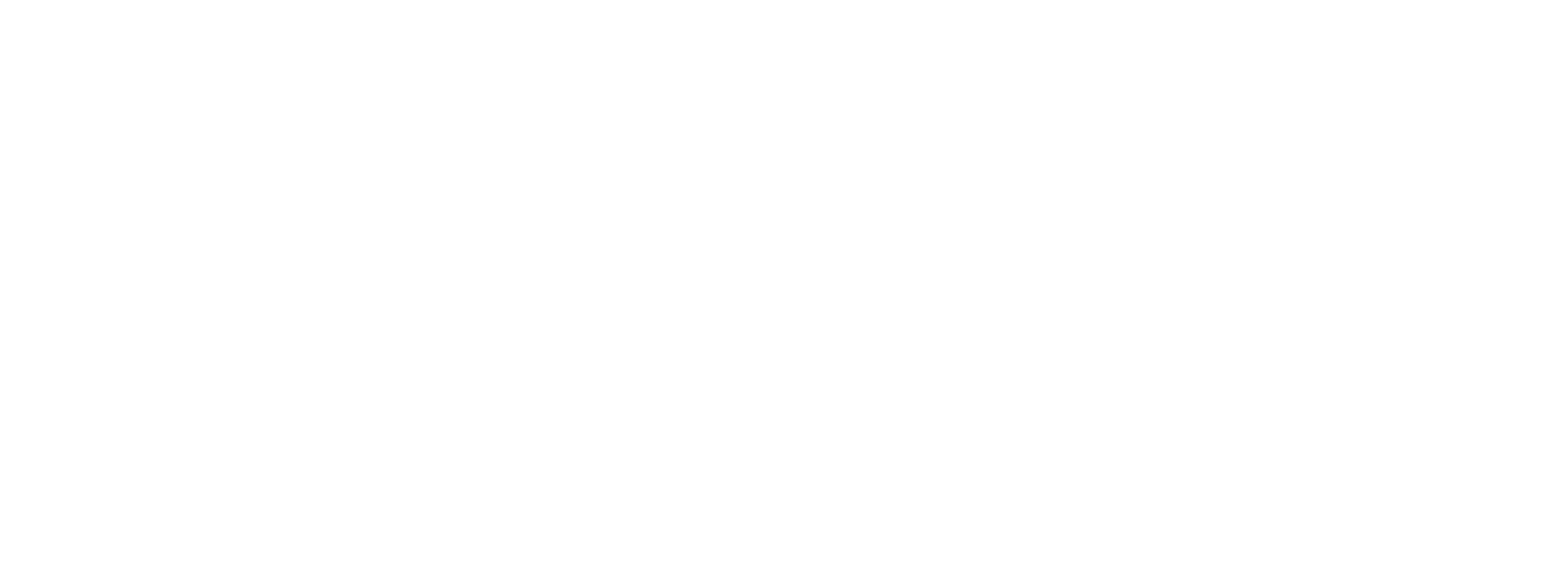 FACULTÉ DES LETTRES
Le texte en bas à gauche (toujours en majuscule) est modifiable en fonction des structures organisatrices. La liste des exemples n’est pas exhaustive. Vous pouvez sans autre copier-coller un bloc texte à 2 ou 3 niveaux sur le poster de votre choix.
Merci de respecter les polices de caractères utilisées pour la faculté (Arial Black) et  l’unité/département/section (Arial).
Voir les explications concernant les posters, affiches et flyers.

http://www.unige.ch/presse/charte/pdf/Exemples_affiches.pdf

Les couleurs des bandeaux peuvent sembler fausses à l’écran, mais lors de l’impression elles sont très proches des couleurs facultaires pantone.
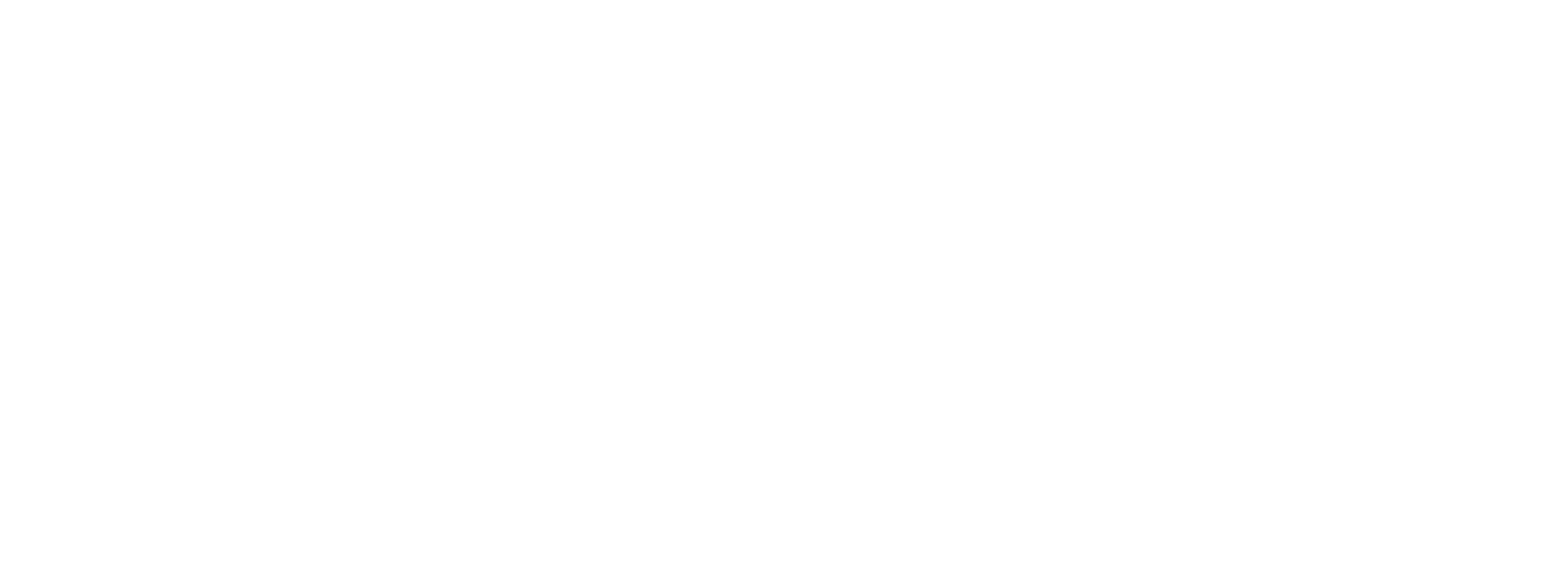 FACULTÉ DES LETTRES
UNITÉ DE XXXXXXXX
Le texte en bas à gauche (toujours en majuscule) est modifiable en fonction des structures organisatrices. La liste des exemples n’est pas exhaustive. Vous pouvez sans autre copier-coller un bloc texte à 2 ou 3 niveaux sur le poster de votre choix.
Merci de respecter les polices de caractères utilisées pour la faculté (Arial Black) et  l’unité/département/section (Arial).
Voir les explications concernant les posters, affiches et flyers.

http://www.unige.ch/presse/charte/pdf/Exemples_affiches.pdf

Les couleurs des bandeaux peuvent sembler fausses à l’écran, mais lors de l’impression elles sont très proches des couleurs facultaires pantone.
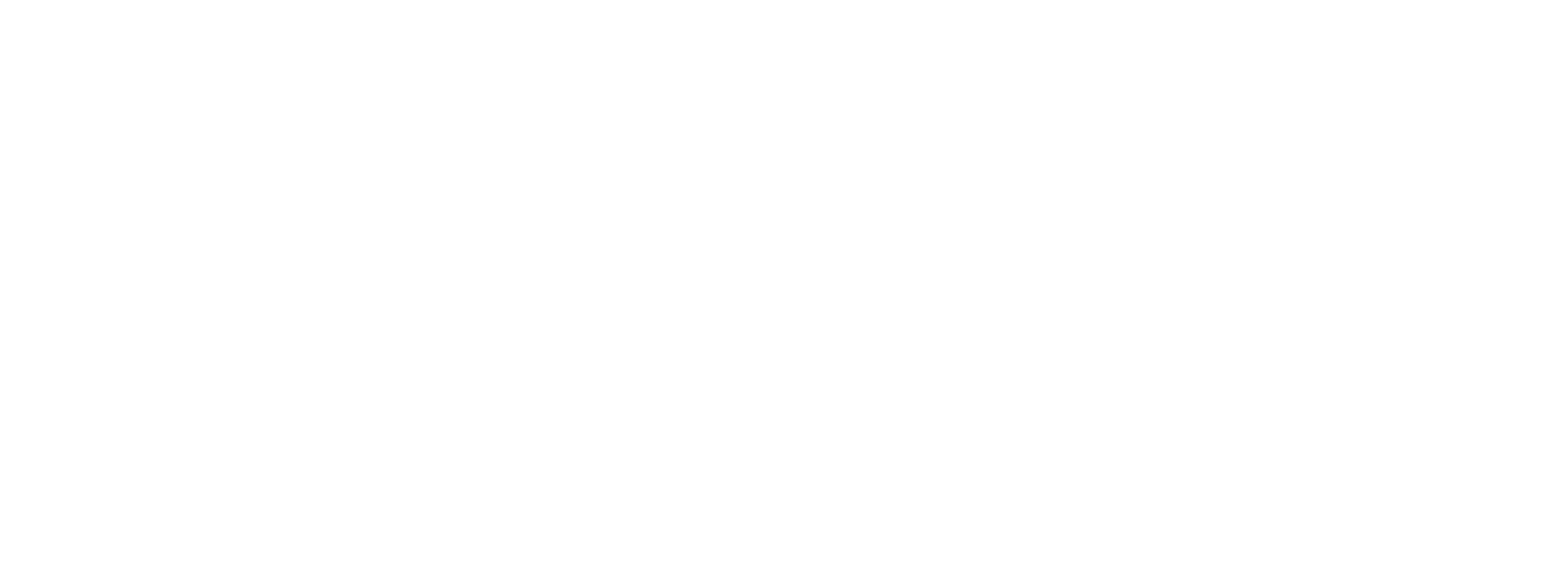 FACULTÉ DES LETTRES
DÉPARTEMENT DE XXXXXXXX
XXXXXXXXXXXXXXXXXXXXXX
Le texte en bas à gauche (toujours en majuscule) est modifiable en fonction des structures organisatrices. La liste des exemples n’est pas exhaustive. Vous pouvez sans autre copier-coller un bloc texte à 2 ou 3 niveaux sur le poster de votre choix.
Merci de respecter les polices de caractères utilisées pour la faculté (Arial Black) et  l’unité/département/section (Arial).
Voir les explications concernant les posters, affiches et flyers.

http://www.unige.ch/presse/charte/pdf/Exemples_affiches.pdf

Les couleurs des bandeaux peuvent sembler fausses à l’écran, mais lors de l’impression elles sont très proches des couleurs facultaires pantone.
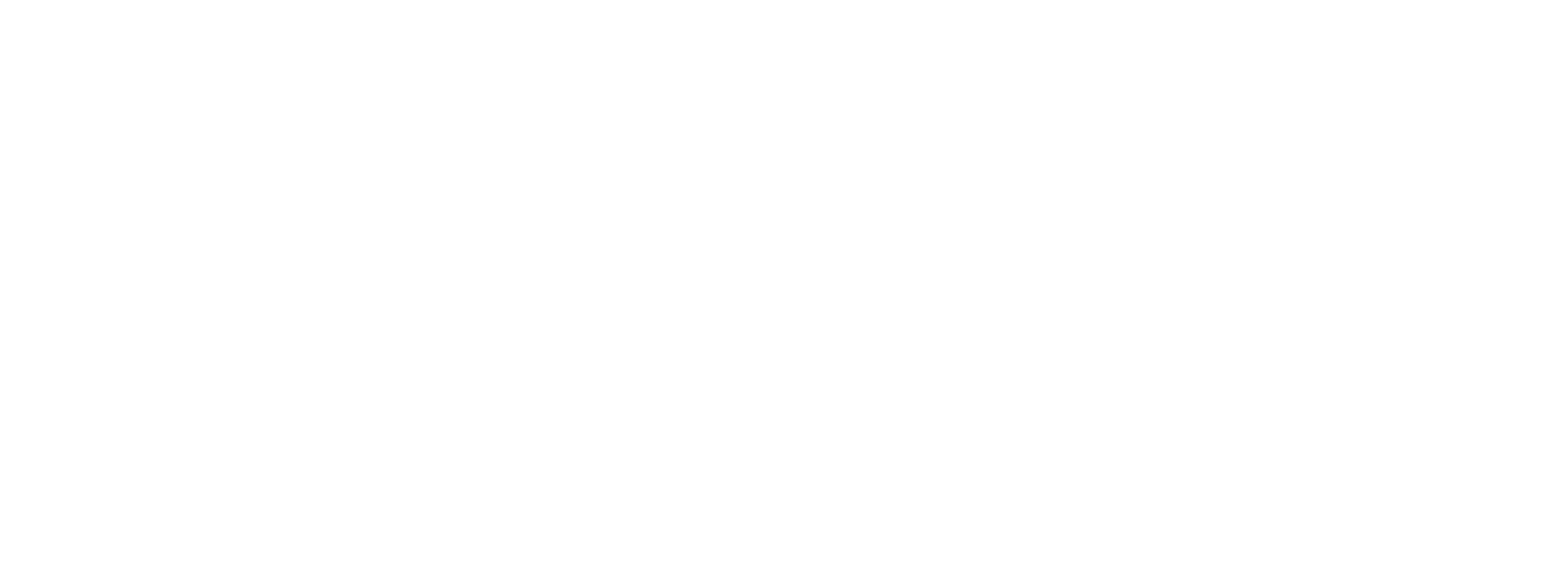 FACULTÉ DE DROIT
Le texte en bas à gauche (toujours en majuscule) est modifiable en fonction des structures organisatrices. La liste des exemples n’est pas exhaustive. Vous pouvez sans autre copier-coller un bloc texte à 2 ou 3 niveaux sur le poster de votre choix.
Merci de respecter les polices de caractères utilisées pour la faculté (Arial Black) et  l’unité/département/section (Arial).
Voir les explications concernant les posters, affiches et flyers.

http://www.unige.ch/presse/charte/pdf/Exemples_affiches.pdf

Les couleurs des bandeaux peuvent sembler fausses à l’écran, mais lors de l’impression elles sont très proches des couleurs facultaires pantone.
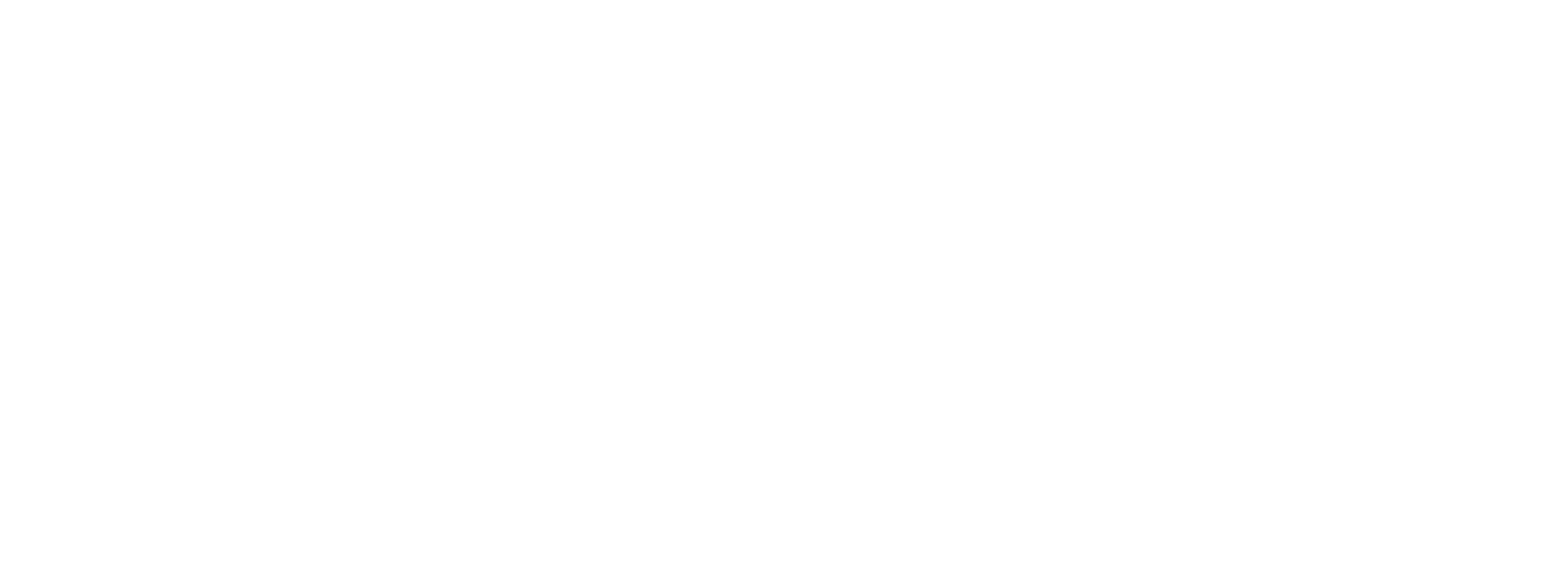 FACULTÉ DE PSYCHOLOGIE
ET DES SCIENCES DE L’ÉDUCATION
Le texte en bas à gauche (toujours en majuscule) est modifiable en fonction des structures organisatrices. La liste des exemples n’est pas exhaustive. Vous pouvez sans autre copier-coller un bloc texte à 2 ou 3 niveaux sur le poster de votre choix.
Merci de respecter les polices de caractères utilisées pour la faculté (Arial Black) et  l’unité/département/section (Arial).
Voir les explications concernant les posters, affiches et flyers.

http://www.unige.ch/presse/charte/pdf/Exemples_affiches.pdf

Les couleurs des bandeaux peuvent sembler fausses à l’écran, mais lors de l’impression elles sont très proches des couleurs facultaires pantone.
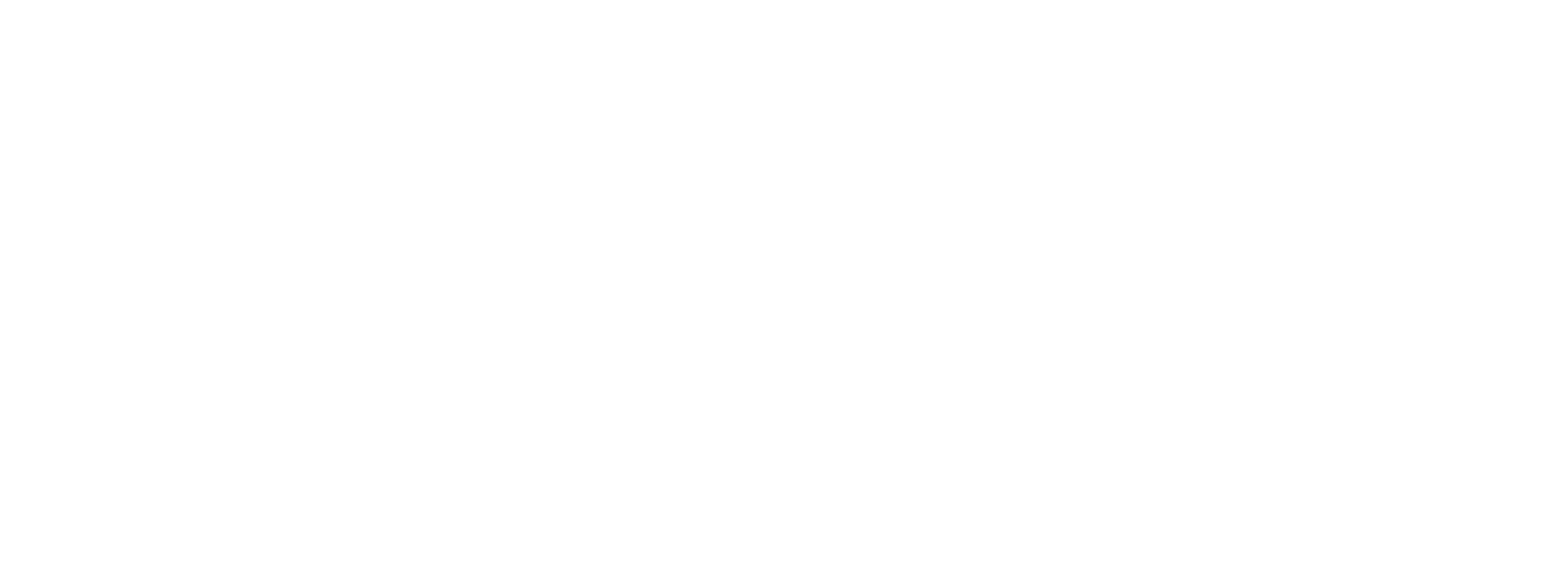 FACULTÉ DE TRADUCTION
ET D’INTERPRÉTATION
Le texte en bas à gauche (toujours en majuscule) est modifiable en fonction des structures organisatrices. La liste des exemples n’est pas exhaustive. Vous pouvez sans autre copier-coller un bloc texte à 2 ou 3 niveaux sur le poster de votre choix.
Merci de respecter les polices de caractères utilisées pour la faculté (Arial Black) et  l’unité/département/section (Arial).
Voir les explications concernant les posters, affiches et flyers.

http://www.unige.ch/presse/charte/pdf/Exemples_affiches.pdf

Les couleurs des bandeaux peuvent sembler fausses à l’écran, mais lors de l’impression elles sont très proches des couleurs facultaires pantone.
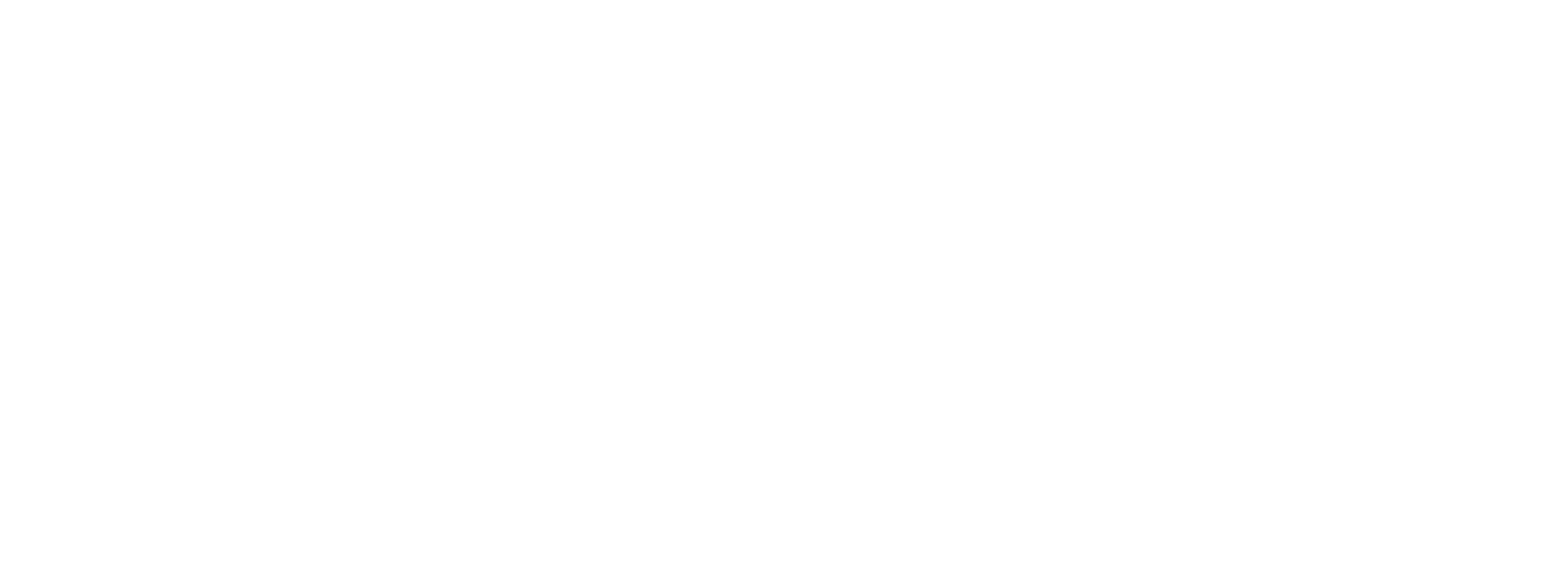 FACULTÉ DES SCIENCES
DE LA SOCIÉTÉ
Le texte en bas à gauche (toujours en majuscule) est modifiable en fonction des structures organisatrices. La liste des exemples n’est pas exhaustive. Vous pouvez sans autre copier-coller un bloc texte à 2 ou 3 niveaux sur le poster de votre choix.
Merci de respecter les polices de caractères utilisées pour la faculté (Arial Black) et  l’unité/département/section (Arial).
Voir les explications concernant les posters, affiches et flyers.

http://www.unige.ch/presse/charte/pdf/Exemples_affiches.pdf

Les couleurs des bandeaux peuvent sembler fausses à l’écran, mais lors de l’impression elles sont très proches des couleurs facultaires pantone.
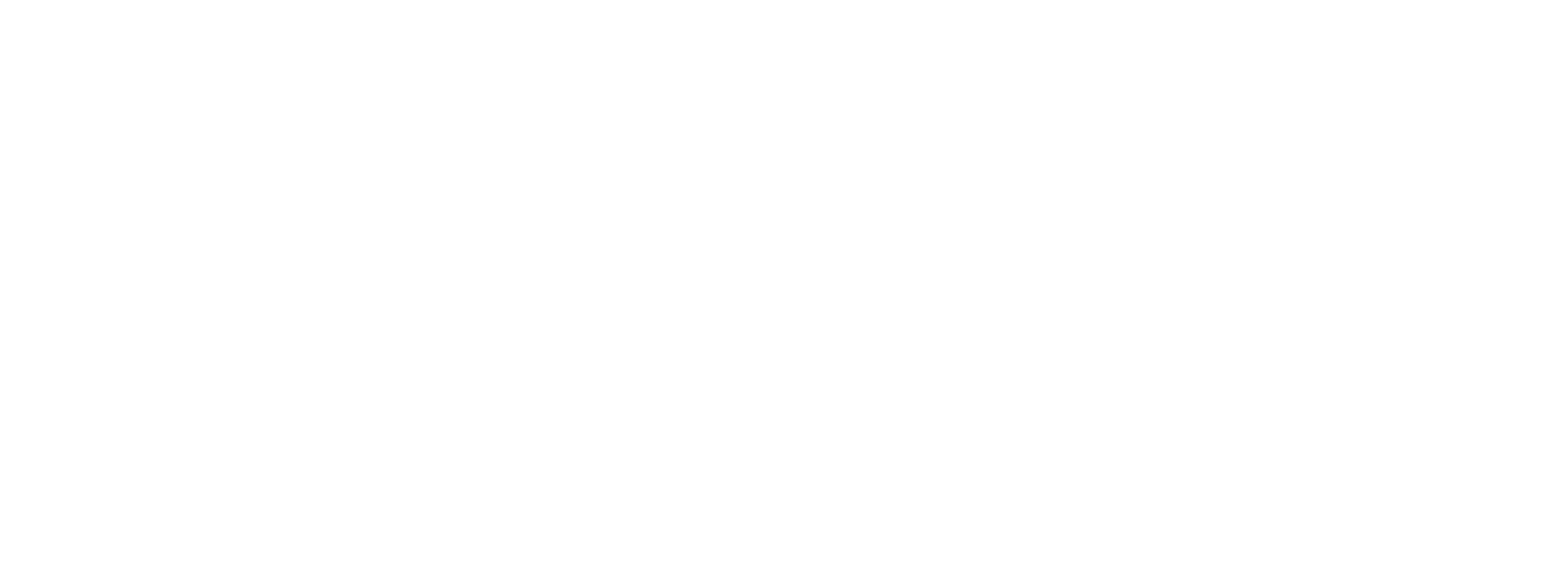 FACULTÉ AUTONOME
DE THÉOLOGIE PROTESTANTE
Le texte en bas à gauche (toujours en majuscule) est modifiable en fonction des structures organisatrices. La liste des exemples n’est pas exhaustive. Vous pouvez sans autre copier-coller un bloc texte à 2 ou 3 niveaux sur le poster de votre choix.
Merci de respecter les polices de caractères utilisées pour la faculté (Arial Black) et  l’unité/département/section (Arial).
Voir les explications concernant les posters, affiches et flyers.

http://www.unige.ch/presse/charte/pdf/Exemples_affiches.pdf

Les couleurs des bandeaux peuvent sembler fausses à l’écran, mais lors de l’impression elles sont très proches des couleurs facultaires pantone.
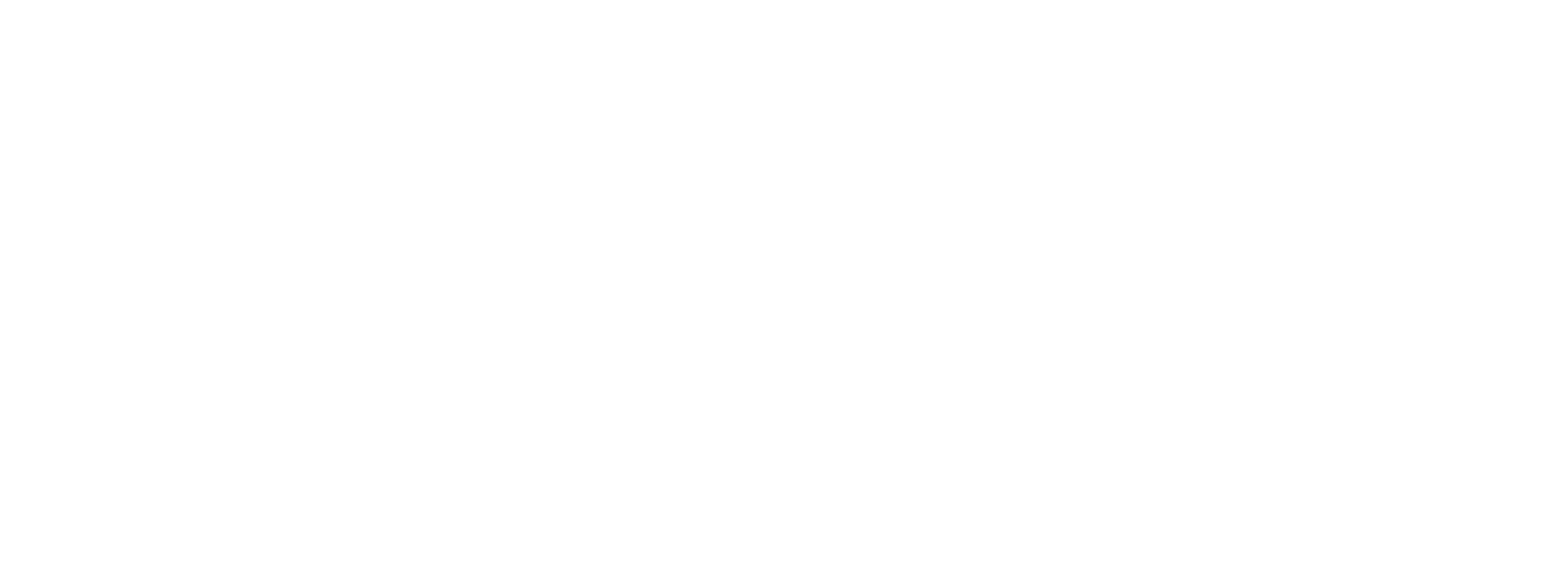 FACULTÉ D’ÉCONOMIE
ET DE MANAGEMENT